PUNE PROJEKT.TEMA:si funksjonon kompjutri.PUNOI:brisena, alberto, alisa, fatjon, anton.
Shume kohe me pare nuk kishte shume kompjutra ishte nje por shume i madh sa nje shtepi por hargjonte shume energji.Sa duhej te fikshin te gjitha dritat e qytetit per te ndesur nje kompjuter ,per te ber nje dhogaritje
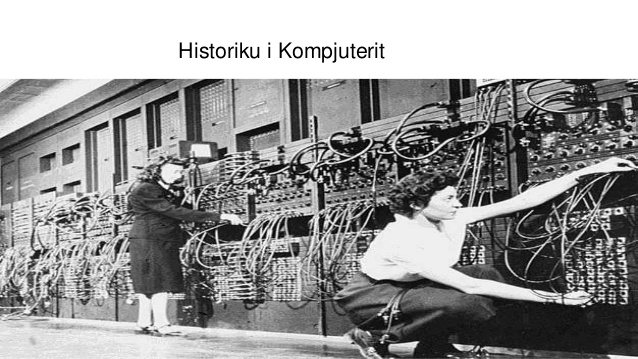 Një inxhinier duke ndërruar njërin nga 19,000 gypat katodik ne kompjuterin ENIAC.
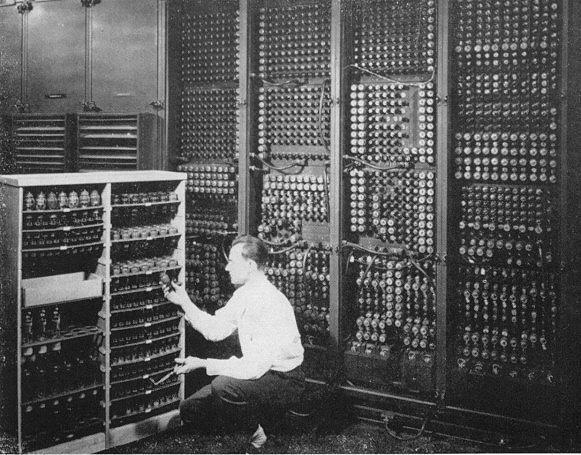 Ku qëndron ngjashmëria e kompjuterit me trurin? 
 Kompjuterat dhe truri duket se kanë shumë të përbashkëta. Të dy mund të japin dhe përpunojnë informacion. Por veç këtij përngjasimi.
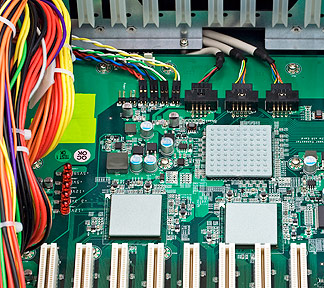 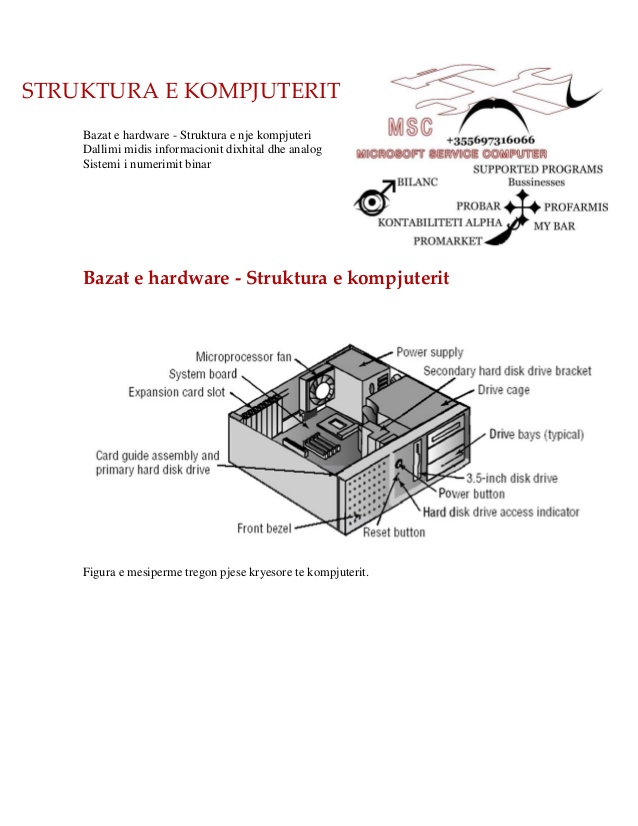 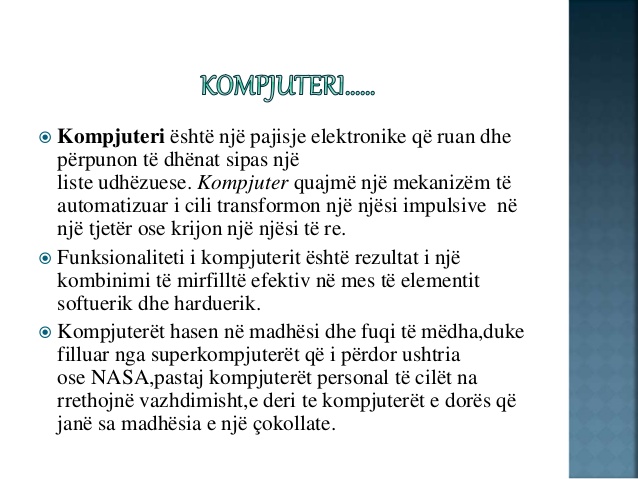 – Njësitë dhe koncepte kryesore të kompjutrit
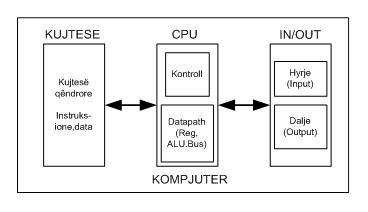 Struktura e  internetit .
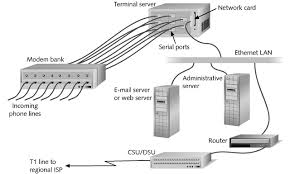